Frailty
Kwetsbaarheid?
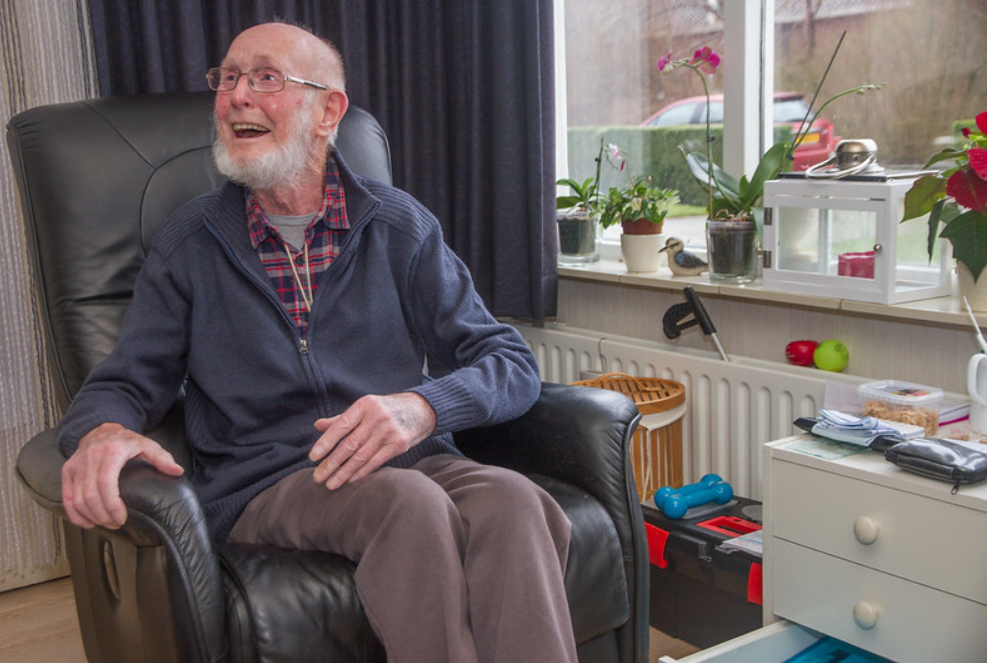 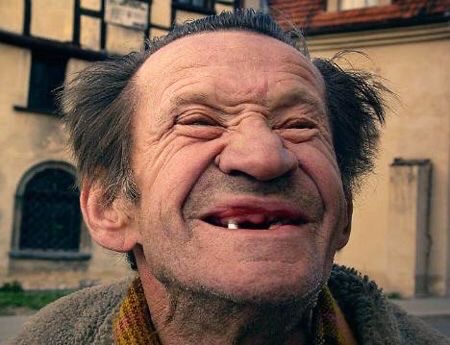 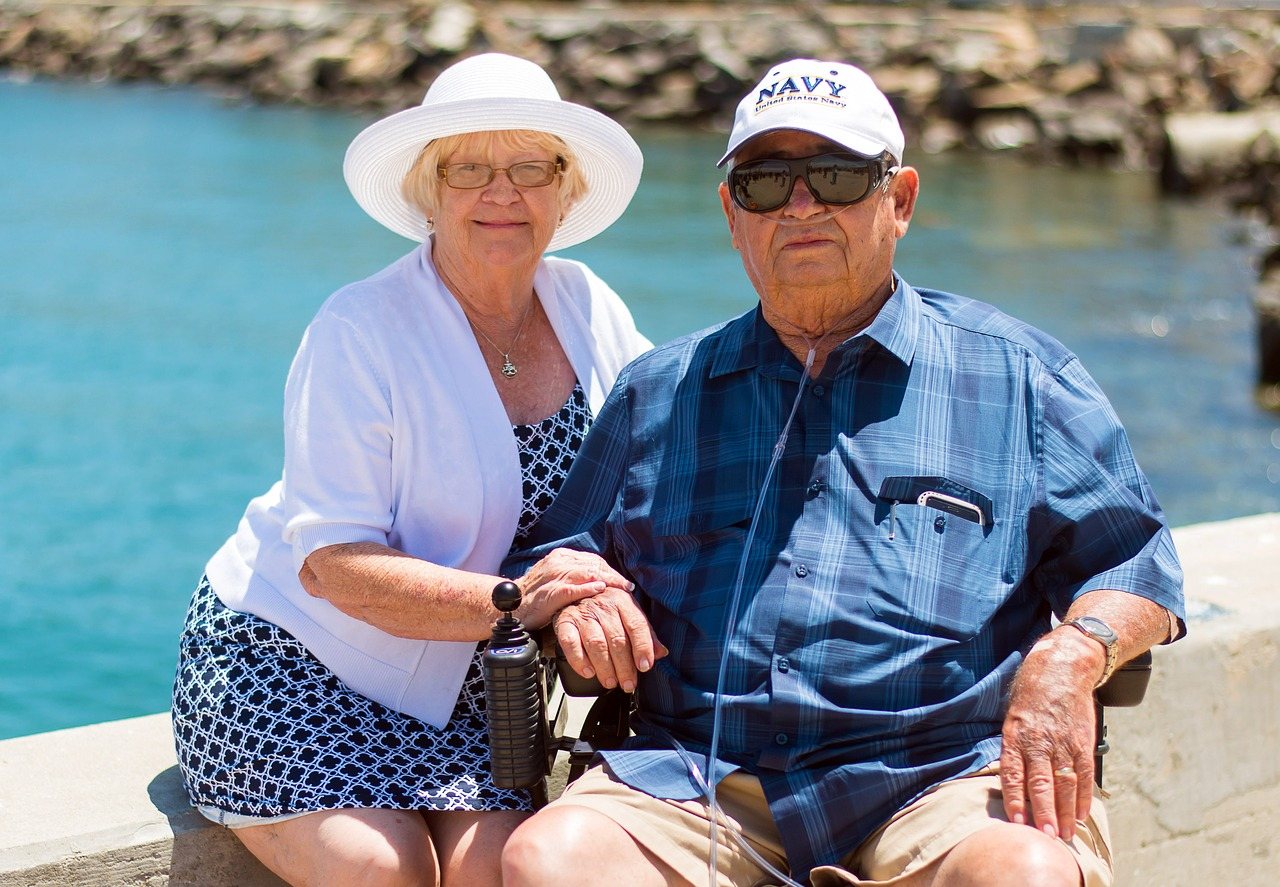 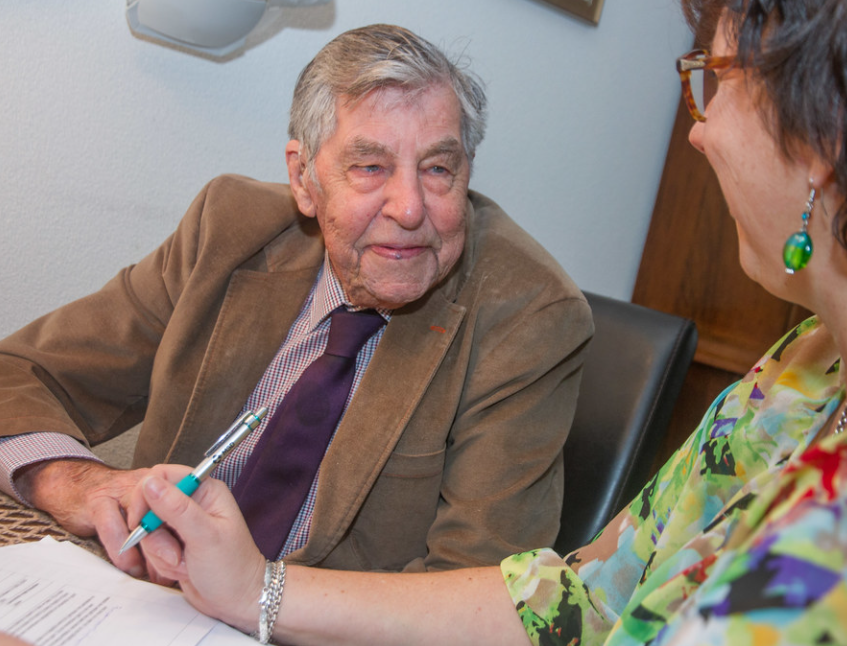 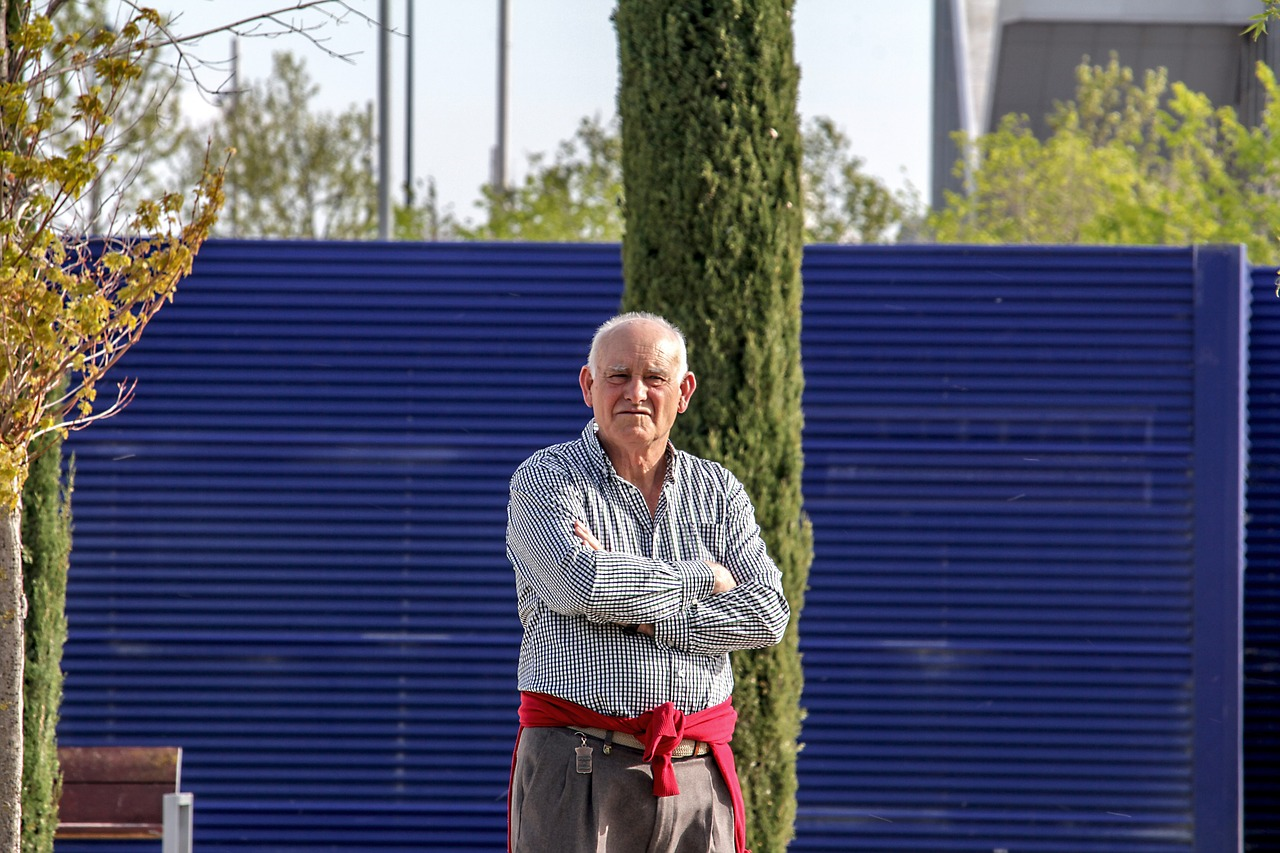 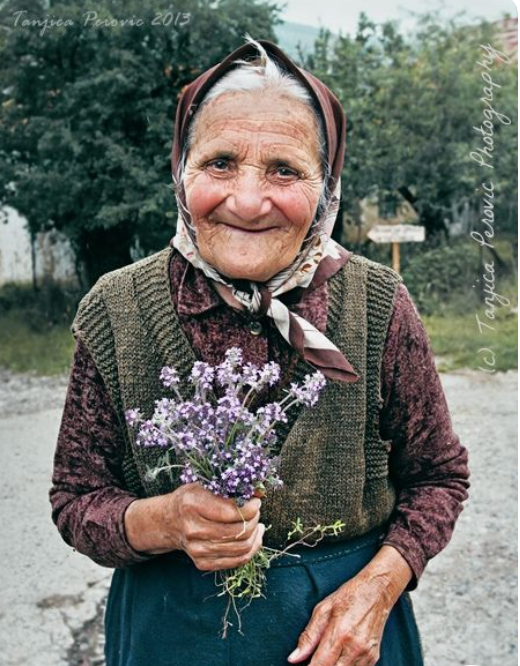 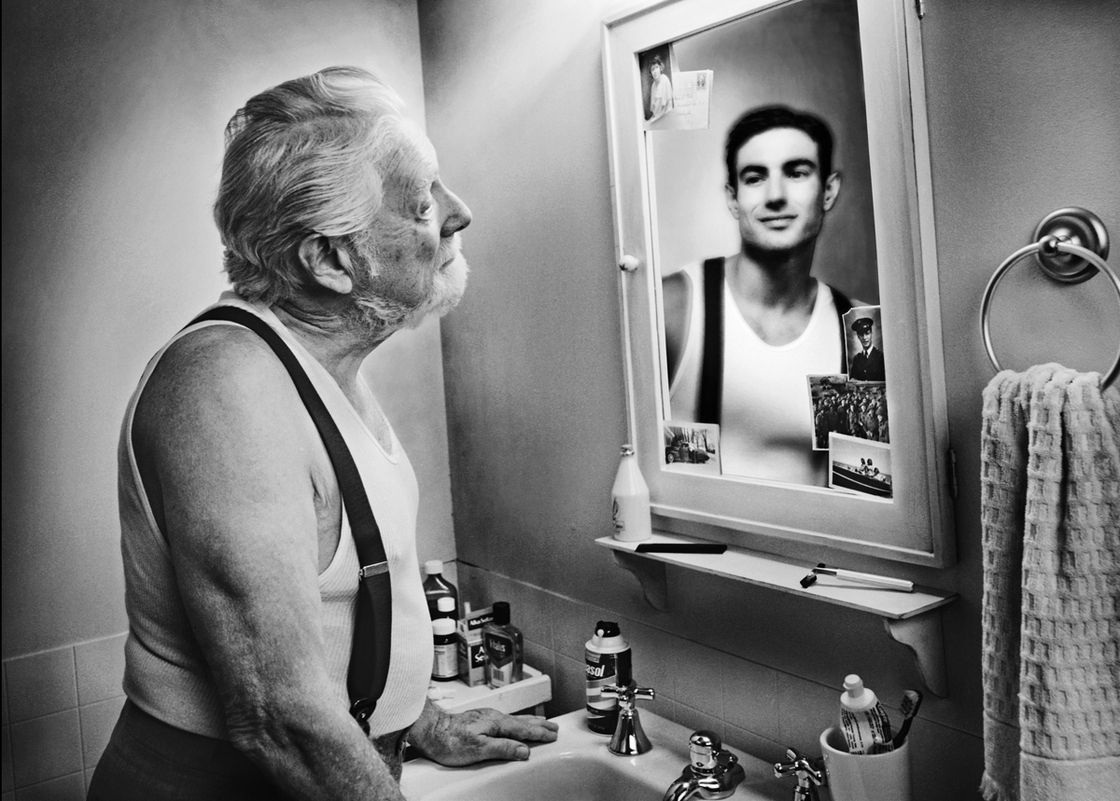 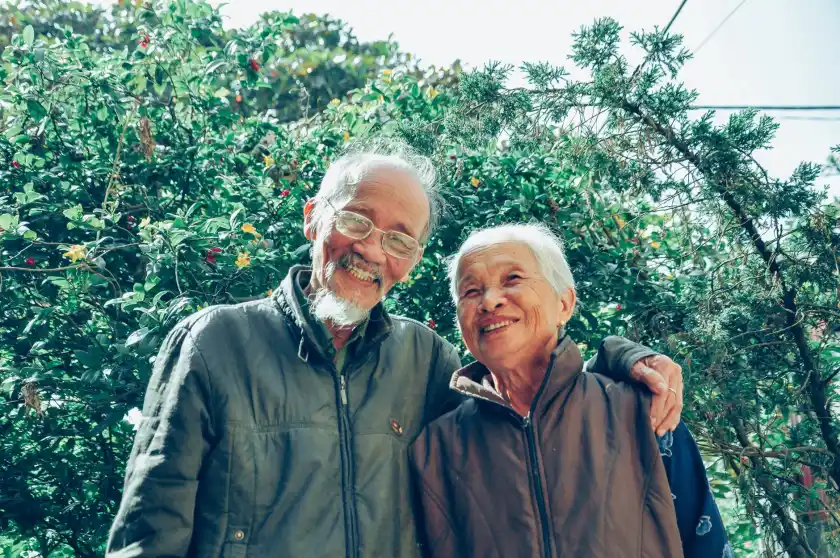 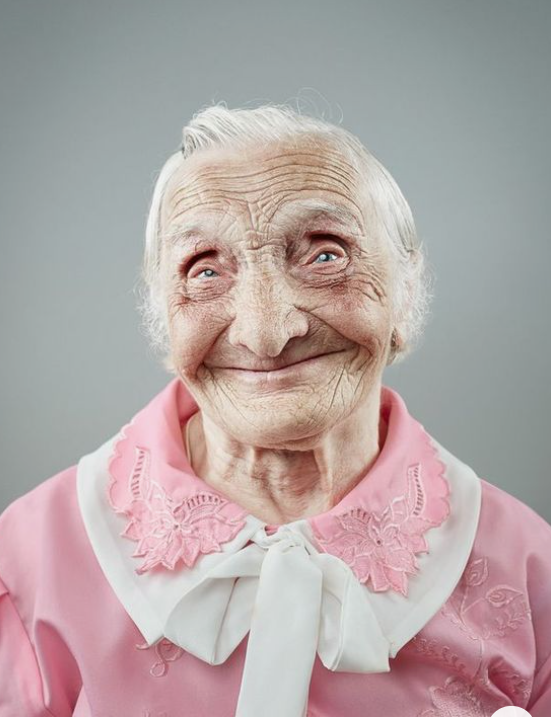 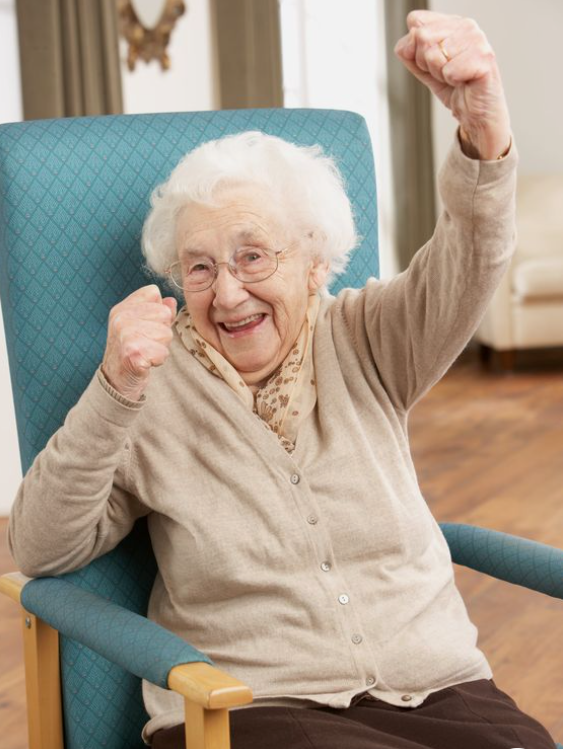 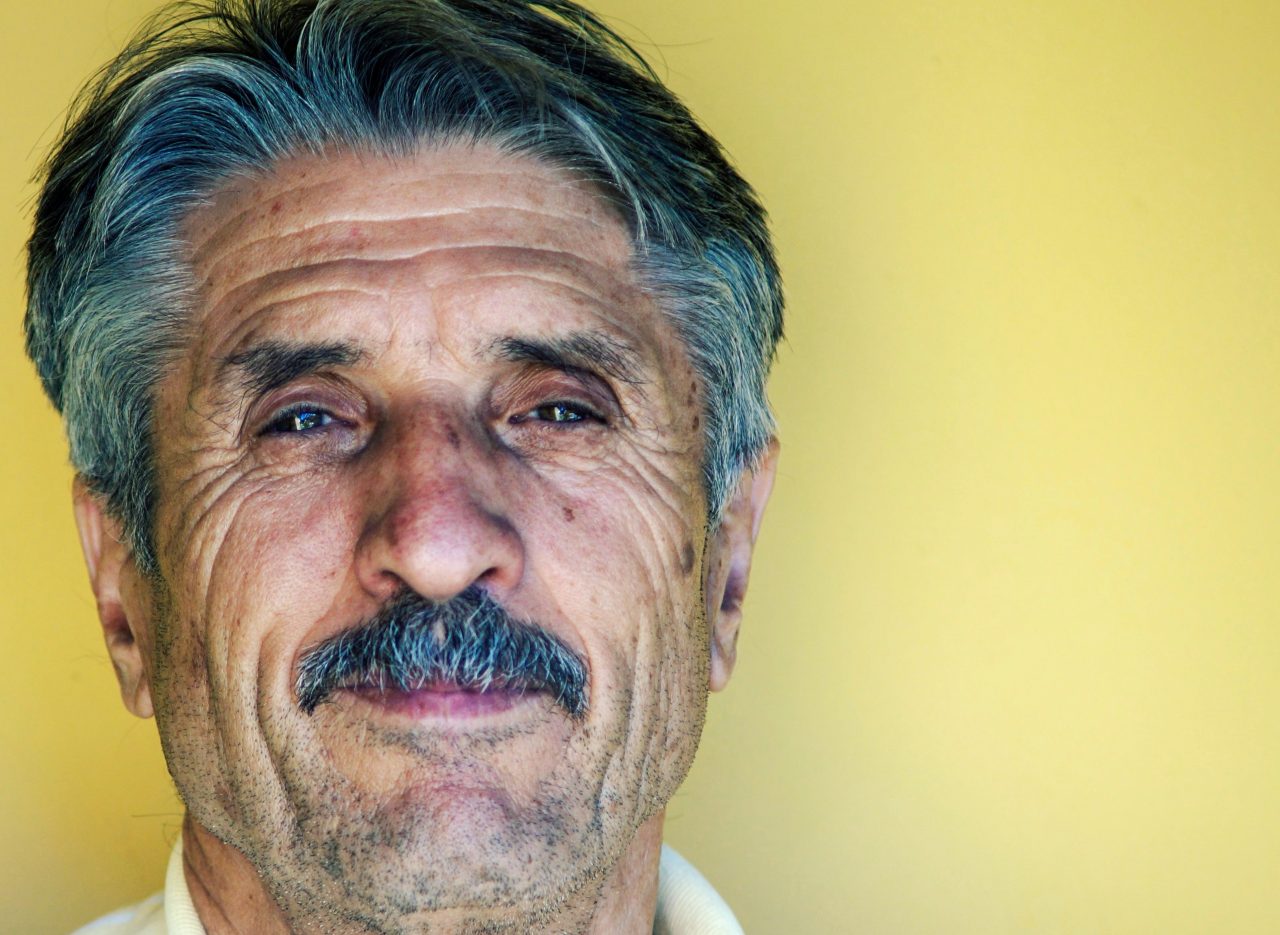 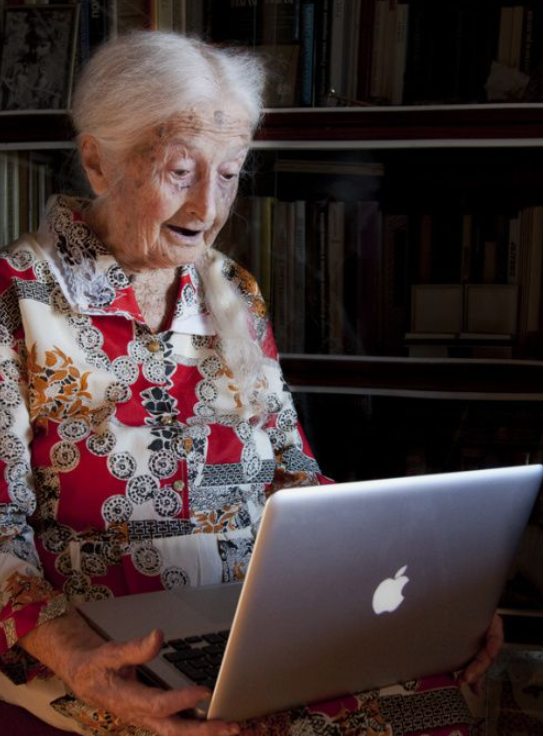 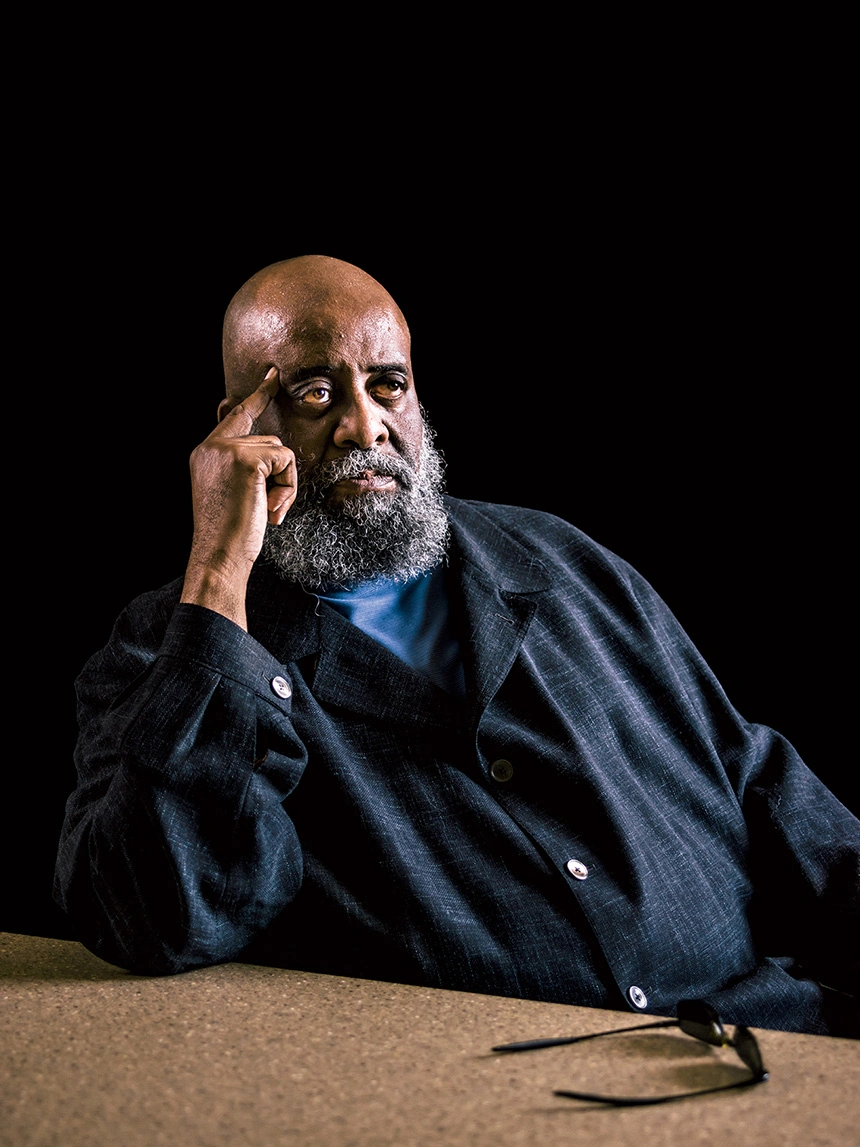 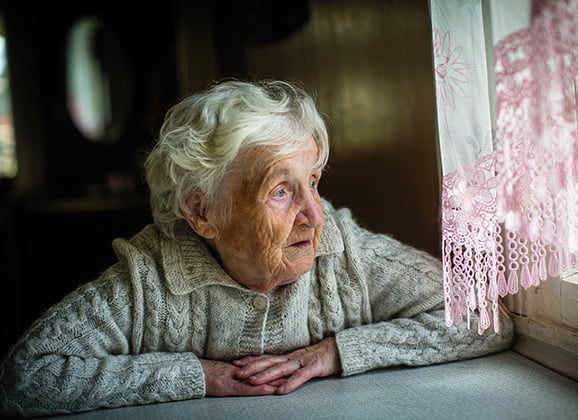 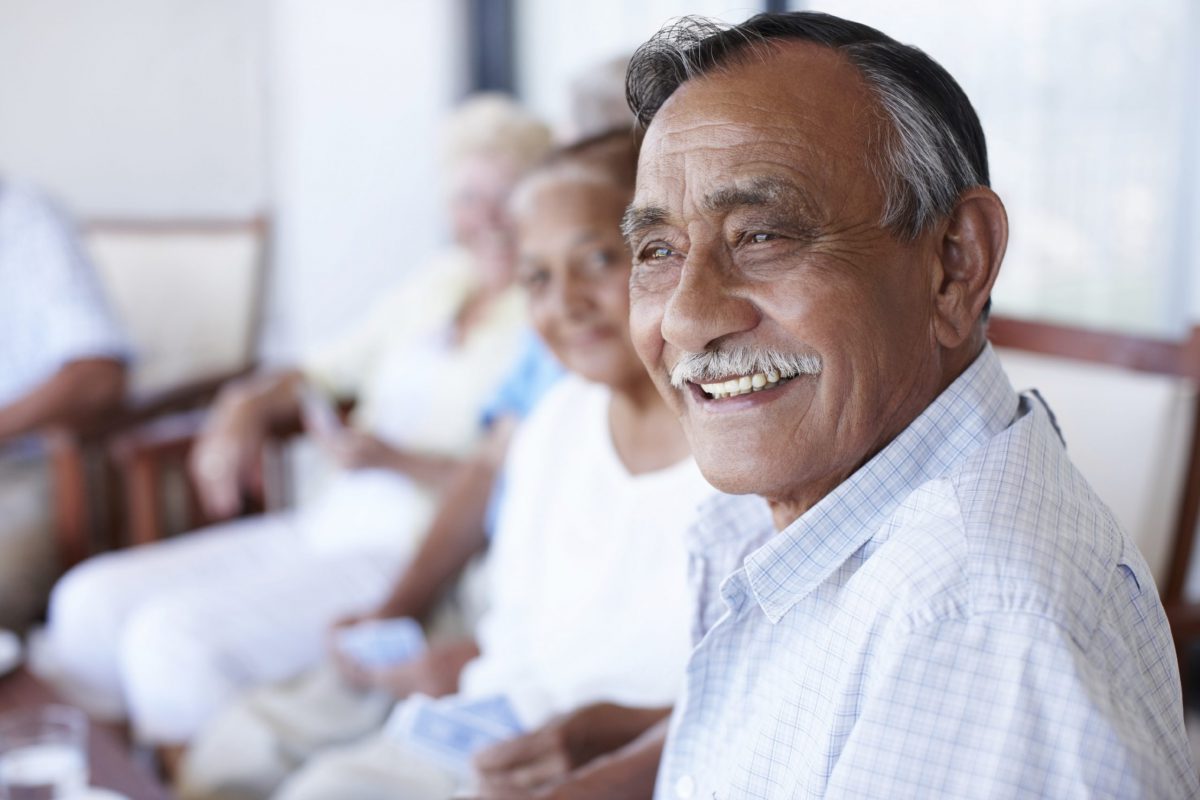 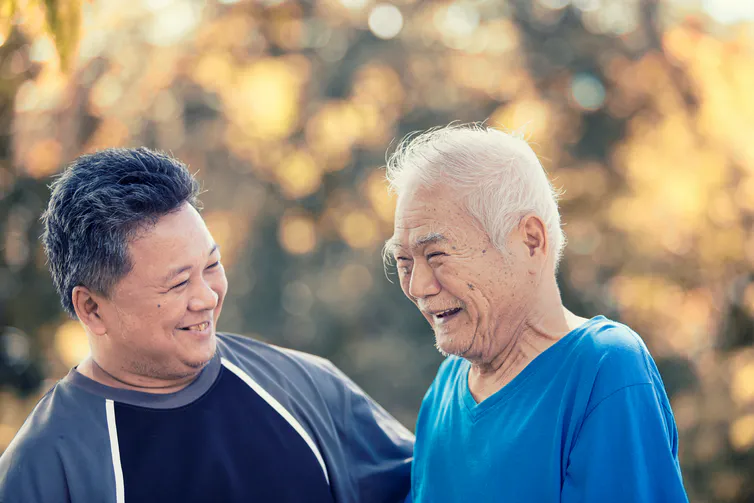 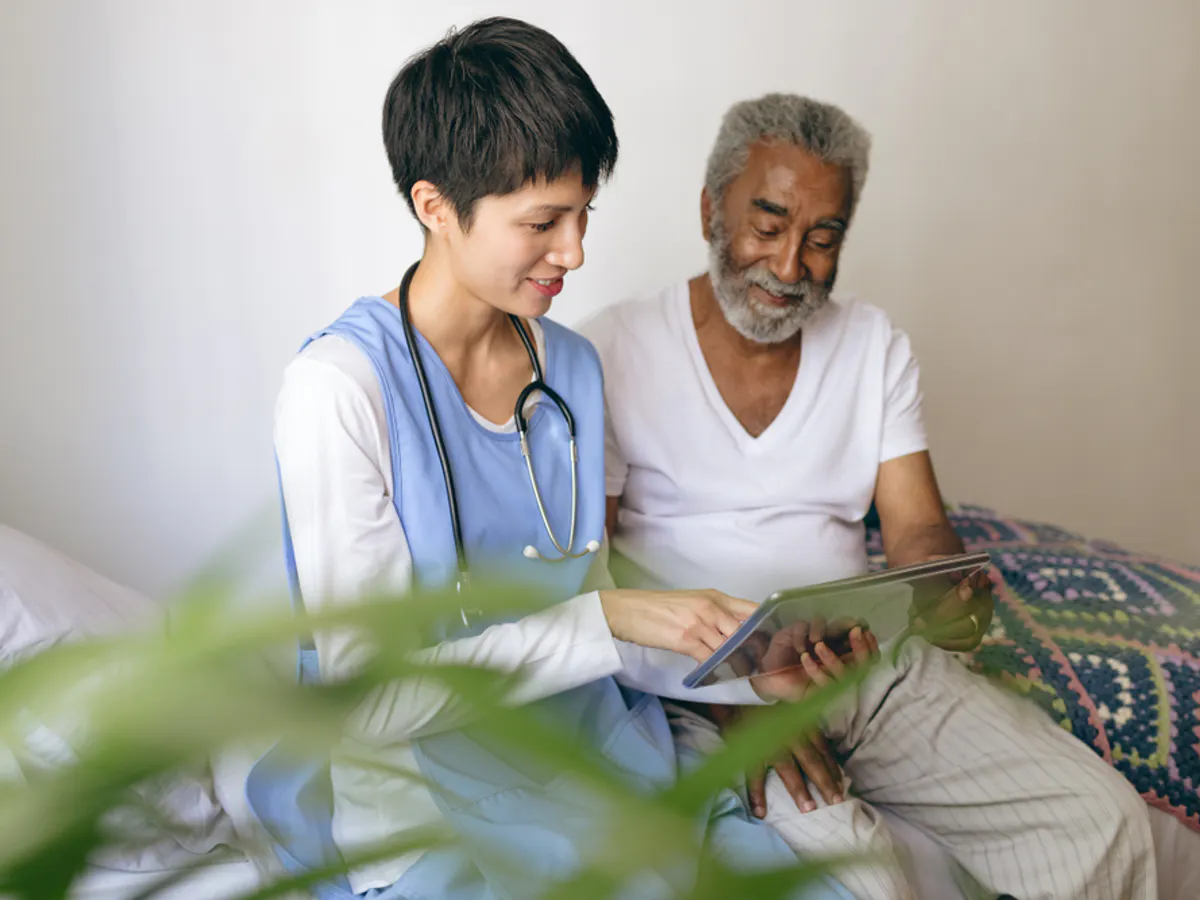 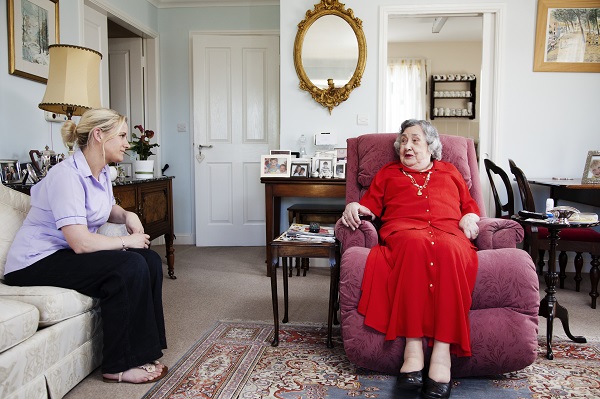 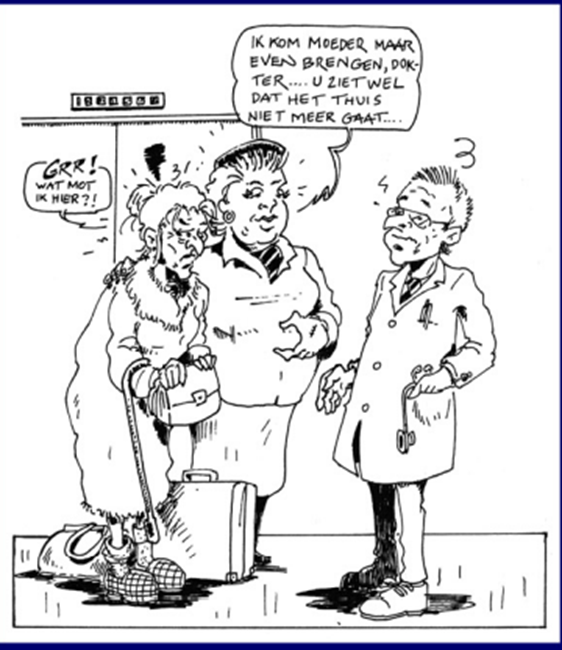 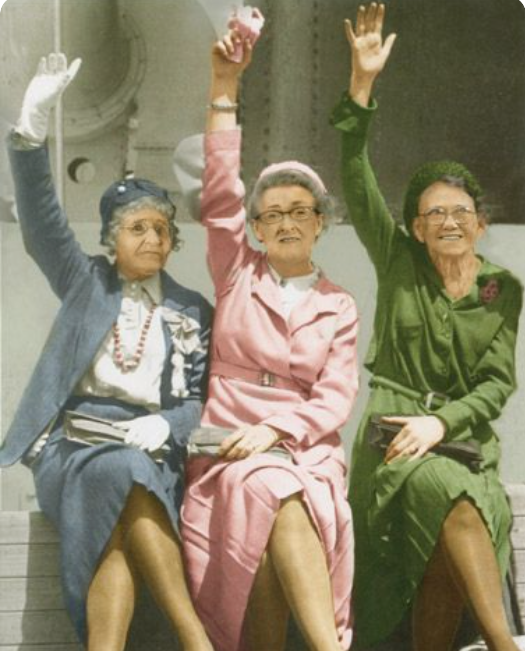